Can we learn how to "Repair” Knowledge Graphs using constraints?
Axel Polleres, WU Vienna
Starting points/Base materials:
https://ww101.ai.wu.ac.at/ 
Tutorial: Wikidata Wizardry 101: From Query Spells to Data Charms (ISWC2024)
Includes many Jupyter/GoogleColab notebooks about Wikidata and constraints in Wikidata

https://github.com/nicolasferranti/wikidata-constraints-formalization
Formalization of Wikidata constraints in SPARQL and SHACL
Accompanying paper: https://www.semantic-web-journal.net/content/formalizing-and-validating-wikidatas-property-constraints-using-shacl-and-sparql-0  

https://colab.tuwien.ac.at/spaces/PBA/pages/339183111/Lecture+Series 
My talk “Querying Knowledge Graphs, Graph Learning and LLMs” on 22.05.2025

Great talk by Miguel 03.07.205 about “Knowledge Graphs and learning”, and various tasks e.g.
Link prediction
Node classification…
We will talk about a slightly different task here: Graph repairs wrt Constraints!
Knowledge Graphs
Simple (directed, labelled graph):
shooner
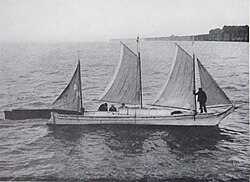 instanceOf
Tilikum
country of registry
Canada
ship
Knowledge Graphs
subclassOf
shooner
Simple (directed, labelled graph):







“Ontologogy” is part of the graph, 
typically ”deductive” meaning
i.e., allows to infer additional information
subclassOf
instanceOf
shooner
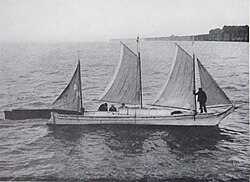 instanceOf
Tilikum
country of registry
Canada
ship
Knowledge Graphs
subclassOf
shooner
Simple (directed, labelled graph):






Could have property constraints, 
   such as:

“country conflicts-with country of registry”
“i.e., an entity should not have both a “country” and a “country of registry”
subclassOf
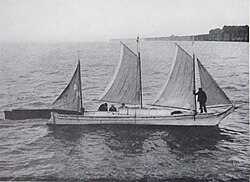 shooner
instanceOf
Tilikum
country of registry
country
Canada
Checking constraints
Check Constraints on Graphs by looking for “graph patterns”
country of registry
Graph patterns can be checked by SPARQL queries:

SELECT * {
?P1 conflicts-with ?P2 . 
?S ?P1 ?X. 
?S ?P2 ?Y. 
}
country
ATTENTION: This is a simplification, cf. https://github.com/nicolasferranti/wikidata-constraints-formalization/
https://github.com/nicolasferranti/wikidata-constraints-formalization/blob/main/constraints-formalization/conflicts-with%20/conflicts-with.rq
Knowledge Graphs
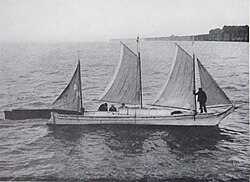 Tilikum
x
country of registry
x
country
Canada
Constraint Repairs
Additions or deletions of missing information.
For conflicts-with, e.g. deletion of either:
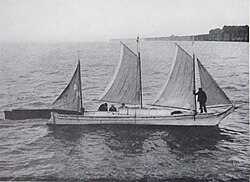 Tilikum
x
country of registry
x
country
Canada
Constraint Repairs
Additions or deletions of missing information.
For item-required-statement constraint, or value-type-constraint, e.g.  deletion or addition:
Spanish
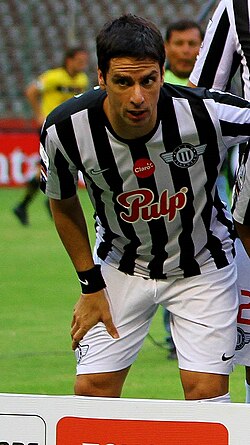 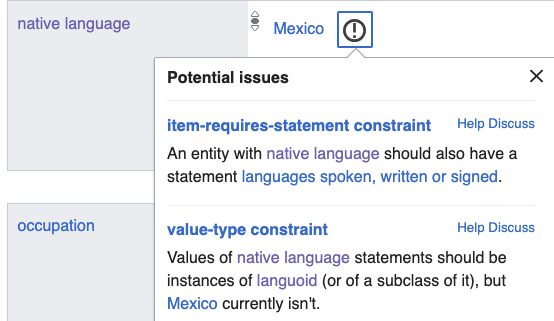 Rodrigo_Lopez
languages spoken
languoid
native language
x
instanceOf
Mexico
Question: can we learn how to repair a graph by GNNs?
Group Task:
Understand the training data
Try to implement a GNN that learns such repairs, e.g. start with something small, e.g.
conflicts with, 
item-requires-statement,
type, Value-type,
(single-value) 
constraints
Try to understand what it can (and can’t?) learn
Good thing: We have training data!
https://hal.science/hal-03325101v1/
TODO: some slides or notebook to explain how the training data looks like…
Challenge 1: Does an ML approach using this data learn the “right” repairs?
E.g. some constraints have a “replacement” property “suggestion” or “rule” in case of violations”

https://www.wikidata.org/wiki/Property:P17
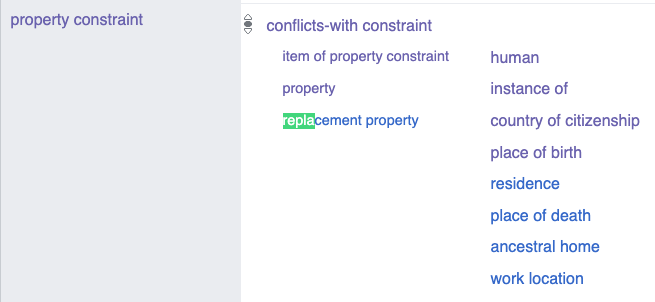 Challenge 2: In KGs, the constraints can also be graphs!
2019:
What if the constraint is changed?
Can we learn (when it’s better to do) 
   constraint repairs?
What if the constraint is changed?
We have data also for that! E.g.: 
https://www.wikidata.org/w/index.php?title=Property:P131&oldid=824983023




BUT: 
constraint repairs are probably sparse
Constraint changes may “trigger” new violations.
located in the administrative territorial entity
x
Conflicts-with
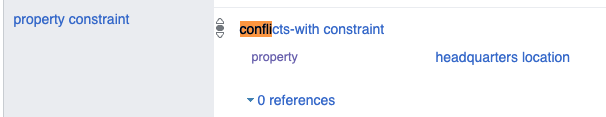 headquarters location
Had 18K violations in 2019, 
deletion “fixed” a large amount of violations at once!
Challenge 3: Property Graphs: Qualifiers and contextual information – add complexity to repairs
Both instance data and constraints have additional qualifiers, such as ranks, temporal context, etc.:

When should a repair be marked a deprection? 
When should a qualifier be added/removed?
Can we extend our approach to cover that?
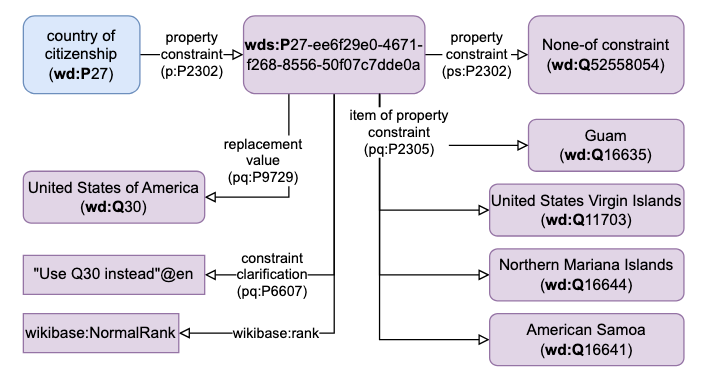 Challenge 3: Property Graphs: Qualifiers and contextual information – add complexity to violation checking and repairs
Example: contextual information in Wikidata instance data:
this is just an ugly “reified” form  in RDF…
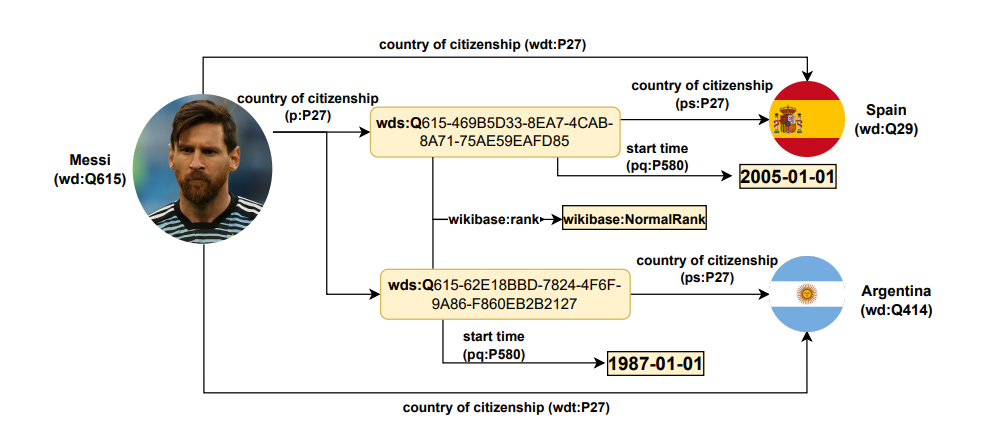 Some “repairs” could also be done by:
Changing “ranks” of statements 
      to only one wikibase:preferredRank
Adding disjoint start and end times
… of what people often call a Labelled Property Graph (LPG)*:
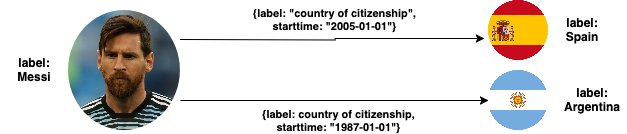 Challenge 3: Property Graphs: Qualifiers and contextual information – add complexity to repairs
Example: contextual information in Wikidata constraint definitions:
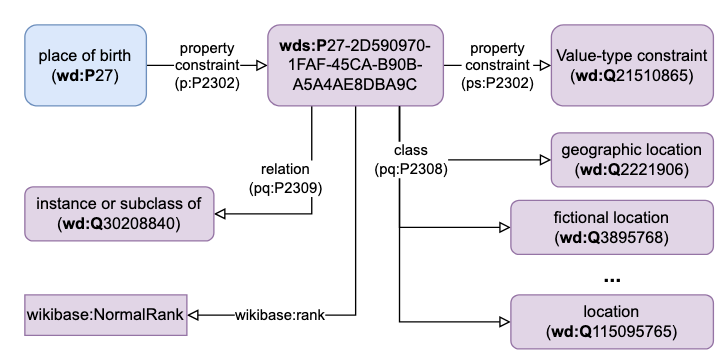 Some “repairs” could also be done by:
Adding “exceptions” to constrains
Changing the subclassOf hierarchy!
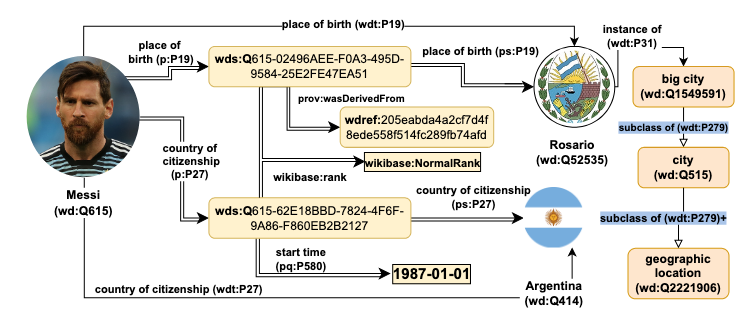 Challenge 4: How could “repairs” interact?
Can a (constraint) repairs or changes cause new violations?
Theoretically, yes!
Does that happen? Yes!

Empirical Observation:
the addition of the language of work or name (P407) qualifier to the existing Required-qualifier constraints for official website (P856) and described at URL (P973) properties after 2019 led to over 1.8 million new violations.
Summary:
We will try to learn repairs from looking at historical repairs!
… Extending an existing approach to GNNs
… We have training data

Time allowed: we can think about additional challenges, (such as constraint changes)
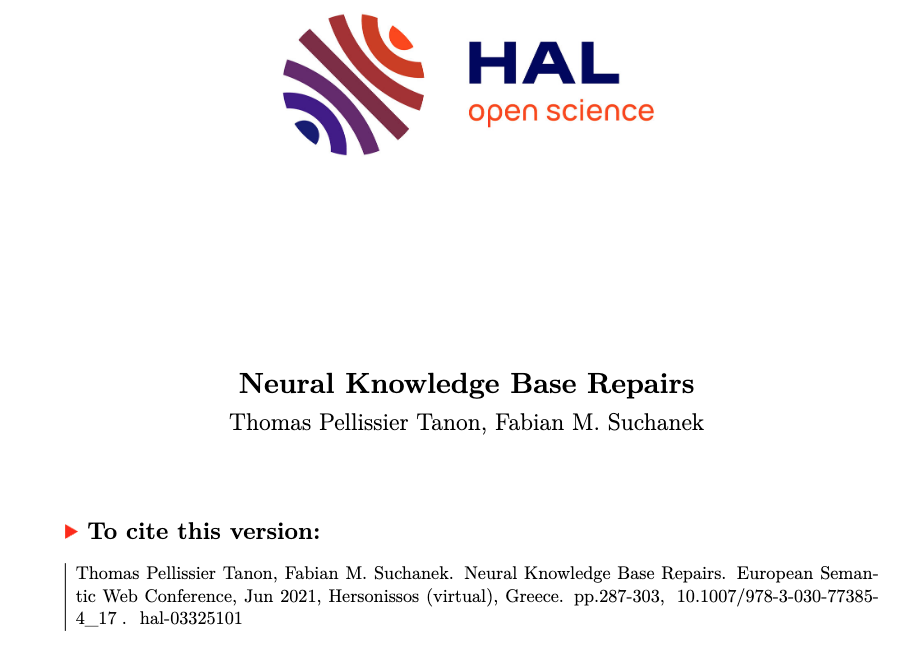 Group Task:
Understand the training data
Try to implement a GNN that learns such repairs, e.g. start with something small, e.g.
conflicts with, 
item-requires-statement,
type, Value-type,
(single-value) 
constraints
Try to understand what it can (and can’t?) learn
Compare baseline approach to Tanon et al.
Think about how to tackle Challenges 1-4